Lorem ipsum dolor sit amet, consectetur
The Orthodox Monasteries and Churches in Serbia
There are many  monasteries and churches that are very important part of a culture that Serbia is proud of. However, Serbia and Serbian orthodox church can be most proud of its monasteries – from Studenica and Sopoćani to the Patriarchate of Peć; from the monasteries on Mt. Fruška Gora to Manasija, Ravanica and Žiča.The unique position on the crossroads between the East and the West has put Serbia in the center of a historical stage where different nations encountered, leaving behind authentic traces of spiritual culture.
Lorem ipsum dolor sit amet, consectetur
Студеница-Studenica
The Studenica Monastery was established in the late 12th century by Stefan Nemanja, founder of the medieval Serb state. It is the largest and richest of Serbia's Orthodox monasteries.
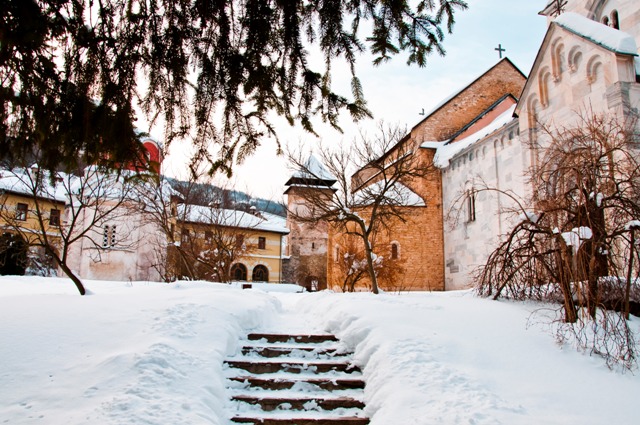 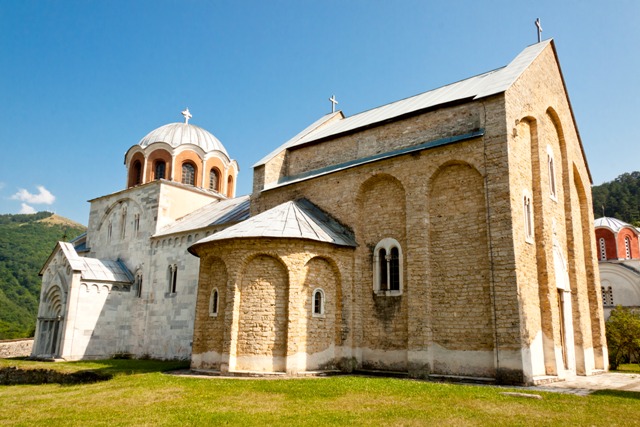 Lorem ipsum dolor sit amet, consectetur
Ђурђеви Ступови-Đurđevi Stupovi
Djurdjevi stupovi, one of the oldest Serbian monasteries, was built in the late 12th century and dedicated to St. George, and is nowadays protected by the UNESCO.
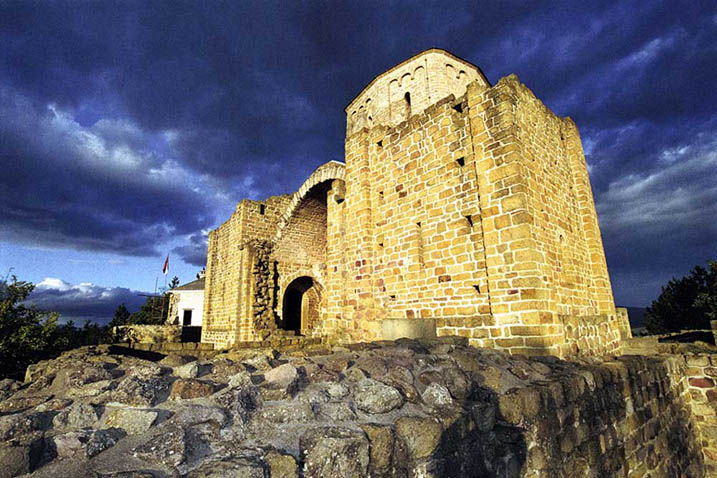 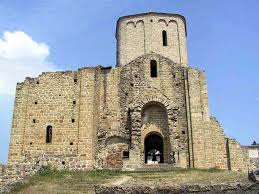 Lorem ipsum dolor sit amet, consectetur
Милешева-Mileševa
White Angel is a detail of one of the most well-known frescoes in Serbian culture in the Mileševa monastery.This fresco is considered to be one of the great achievements in European painting.
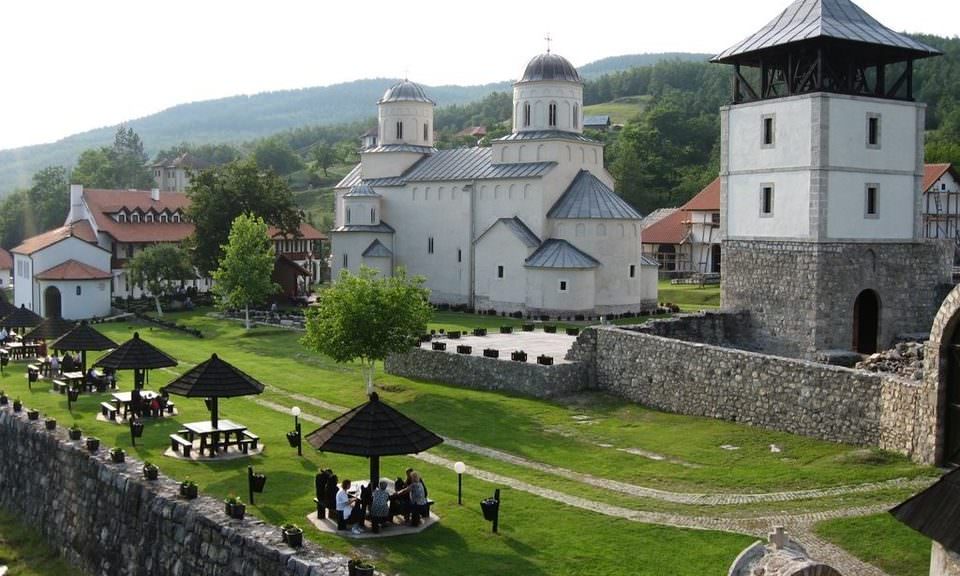 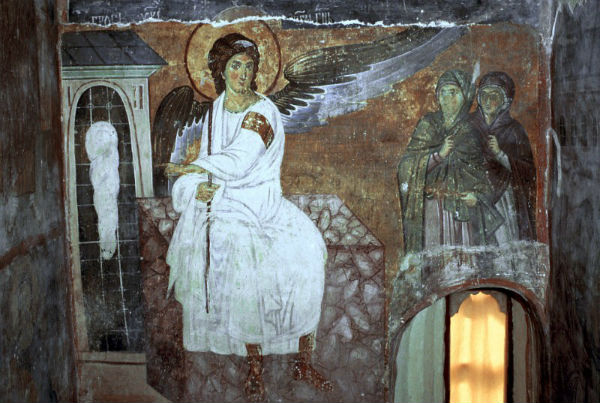 Lorem ipsum dolor sit amet, consectetur
Крушедол-Krušedol
The Krušedol Monastery is  situated on the Fruška Gora mountain in the Syrmia region, northern Serbia, in the province of Vojvodina. The monastery is the legacy of the last Serbian despot family of Syrmia - Branković.
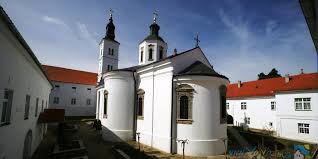 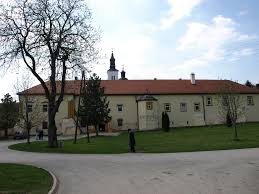 Lorem ipsum dolor sit amet, consectetur
Лелић-Lelić
In 1991 a museum was opened within the monastery complex Lelić, dedicated to the memory of Bishop Nikolay ,one of the greatest minds among the bishops of the Serbian Orthodox Church.He was a great educator, Doctor of Philosophy from Oxford, author of large numbers of religious and philosophical works.
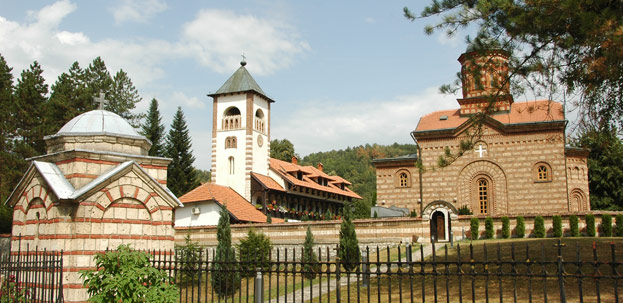 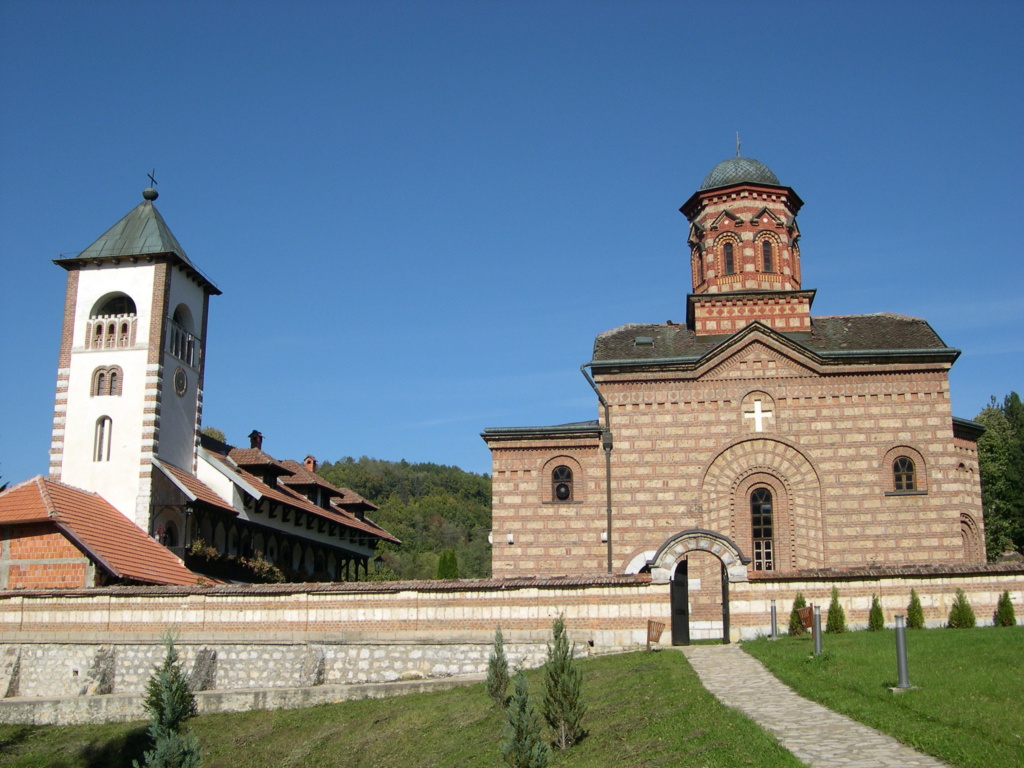 Lorem ipsum dolor sit amet, consectetur
Ралетинац-Raletinac
The Raletinac monastery is situated near Kragujevac. It’s dedicated to apostles St. Peter and St. Paul. The church has a single nave with arched sealing and the narthex is more decorative.
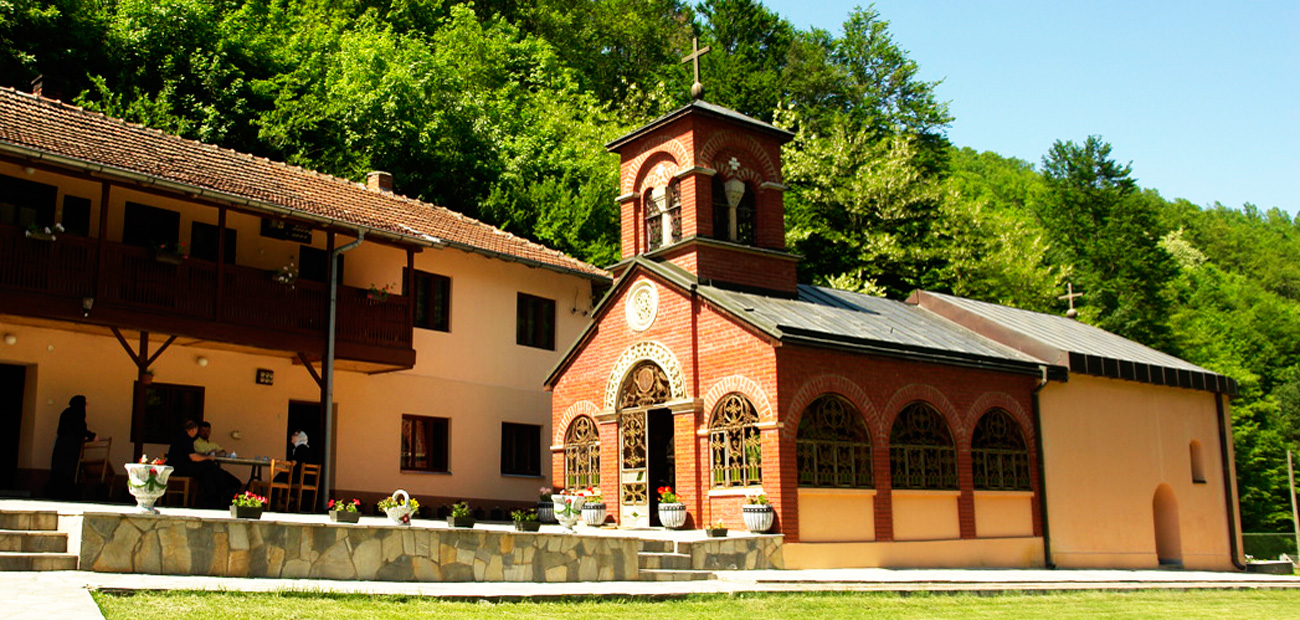 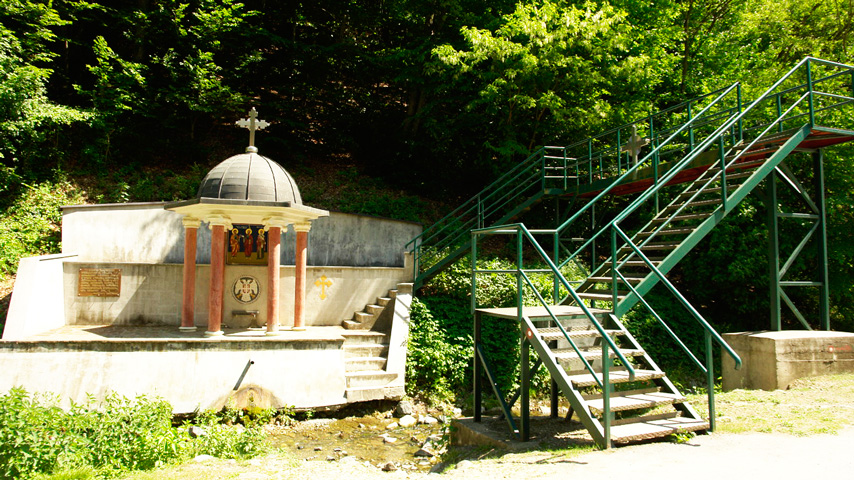 Храм Свети Сава на Врачару-The Church of Saint Sava
The Church of Saint Sava  or "The Temple of Saint Sava", is  a Serbian Orthodox church which sits on the Vračar plateau in Belgrade. The church is dedicated to Saint Sava, the founder of the Serbian Orthodox Church.It is the largest Orthodox church in Serbia and it ranks among the largest churches in the world.
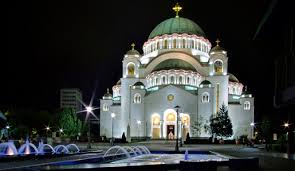 Високи Дечани-Visoki Dečani
Visoki Dečani is a medieval Serbian Orthodox Christian monastery located in the region Kosovo and Metohija in Serbia. It was founded in the first half of the 14th century by Serbian king Stefan Dečanski. The monastery is a  part of the World Heritage site.
Петрова црква-Petrova Crkva
The Church of the Holy Apostles Peter and Paul or simply Peter's Church  is , the oldest intact church in Serbia and one of the oldest ones in the region, situated on a hill of Ras, in Novi Pazar, Serbia. 
The church frescoes date to the 10th, 12th and 13th centuries, while some frescoes were repainted in the mid-13th century.
Манасија-Manasija
Manasija is a Serbian Orthodox monastery near Despotovac, founded by Despot Stefan Lazarević between 1406 and 1418. The church is dedicated to the Holy Trinity. The monastery is surrounded by massive walls and towers. Its School of Resava was well known for its manuscripts and translations throughout the 15th and 16th centuries.